Организация деятельности кураторов службы школьной медиации, участвующих в восстановительных медиативных мероприятиях.
Городская служба школьной медиации общеобразовательных организаций г. Краснодара
Руководитель городской службы школьной медиации (примирения),
 педагог-психолог МБОУ СОШ№37    Мищенко н.И.







2019г.
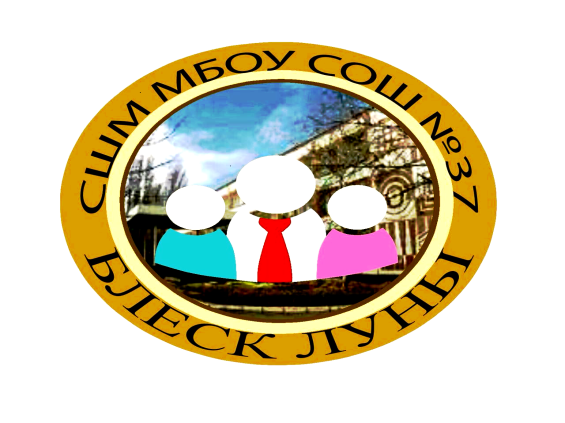 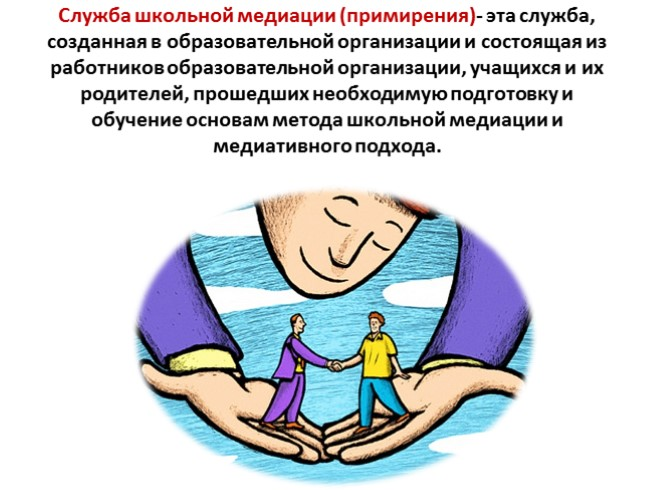 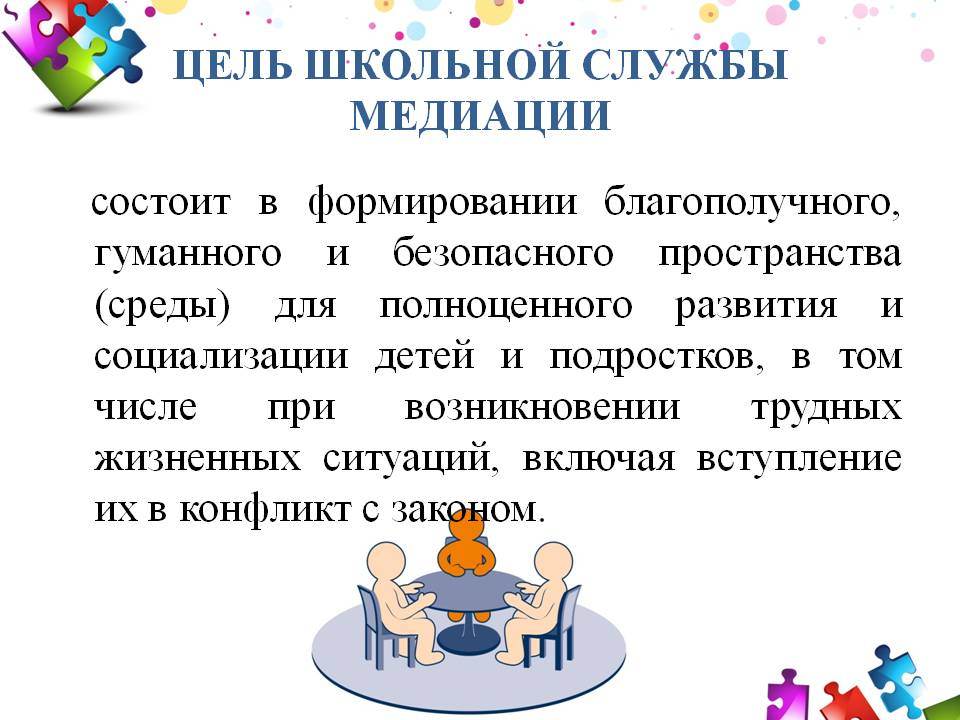 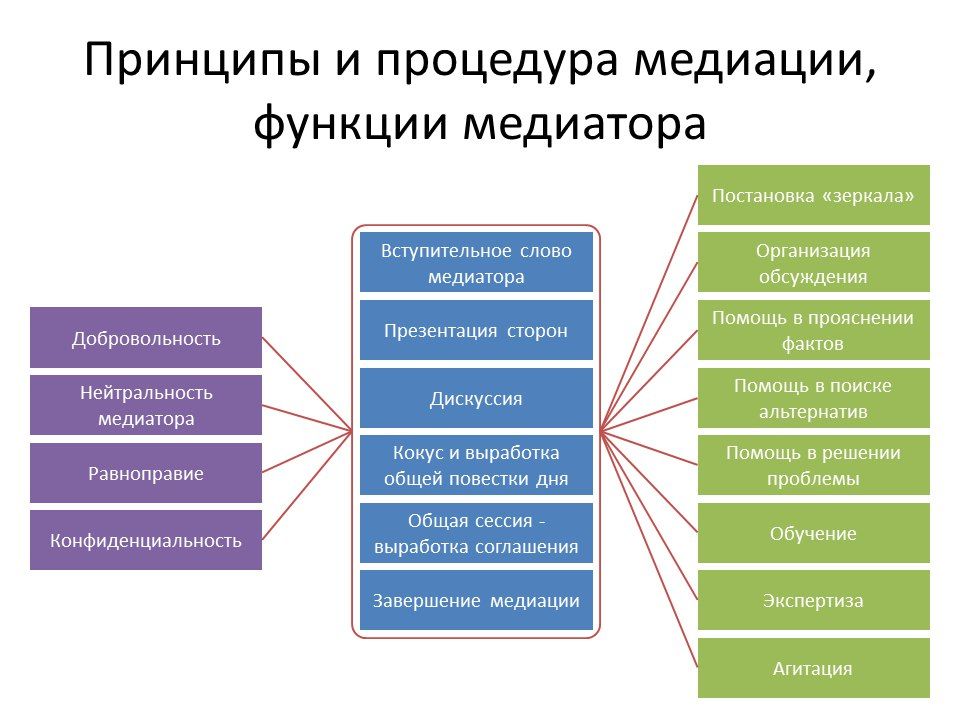 Для кого?
Служба Школьной Медиации. Подробно о деятельности.
1. Создание неконфликтного и комфортного пространства всех участников образовательного процесса
2. Профилактика и урегулирование возникающих  споров между учащимися, родителями и педагогическим составом лицея.
ЗАДАЧИ Службы Школьной Медиации
1. Воспитание нравственных норм  и морально-этических личных качества учащихся, как основы бесконфликтного общения в социуме.
2. Воспитание навыков неконфликтного общения в  межличностных отношениях,  используя медиативный подход и принципы медиации.
3. Обучение медиативным навыкам.
СПОСОБЫ РЕШЕНИЯ ЗАДАЧ СШМ
4. Информирование о способах неконфликтного общения через СМИ.
5. Совместный просмотр и обсуждение фильмов и спектаклей с учащимися и классными руководителями ….
6. Совместное выполнение творческих заданий и научно- исследовательской деятельности с учащимися и педагогами.
СШМ поможет:
сократить количество конфликтных ситуаций, в которые вовлекаются дети, их остроту;
повысить эффективность ведения профилактической и коррекционной работы, 
повысить квалификацию работников школы по защите прав и интересов детей;
оптимизировать взаимодействие с органами и учреждениями системы профилактики безнадзорности и правонарушений несовершеннолетних;
оздоровить психологическую обстановку в образовательной организации.
Нормативно-правовая и методическая основа деятельности СШМ
1. ФЗ «Об альтернативной процедуре урегулирования спора с участием посредника (процедуре медиации) (№193-ФЗ от 27 июля 2010 года).
2. Приказ Минобрнауки РФ от 14 февраля 2011№187 «Об утверждении программы подготовки медиаторов».
3. Профессиональный стандарт «Специалист в области медиации (медиатр)», утвержден приказом Министерства труда и социальной защиты РФ 15.12.2014 г. №1041н.
3. Национальная стратегия действий в интересах детей (распоряжение Правительства РФ 15.10.2012 г. №1916-р)
4. Письмо Министерства образования и науки РФ от 18.11.2013 № ВК-844/07 «О направлении методических рекомендаций по организации служб школьной медиации».
5. Распоряжение Правительства РФ от 30 июня 2014 года № 1430-р «О концепции развития до 2017 года сети служб медиации в целях реализации восстановительного правосудия в отношении детей».  
6. Методические рекомендации ФБГУ «Федеральный институт медиации»: «по созданию и развитию  СШМ в образовательных организациях», «по интеграции метода Школьной медиации в образовательные учреждения», «по проведению медиации между жертвой и правонарушителем  с целью реализации восстановительного подхода и восстановительного правосудия, создания основ для единообразной интеграции восстановительной практики» 
6. Приказ Департамента образования Администрации муниципального образования город Краснодар от 25.01.2019г. №94 «Об организации работы городской службы школьной медиации (примирения) в муниципальных общеобразовательных организациях».
Пакет рабочей документации 
городской службы школьной медиации (примирения) г. Краснодара (приложение 3 к Приказу №94)
П Р И К А З о создании службы школьной медиации
ПОЛОЖЕНИЕ о службе школьной медиации МБОУ 
План работы школьной службы медиации на  год
Форма мониторинга деятельности Служб школьной медиации
Форма регистрационной карточки
Медиативное соглашение
Согласие на участие в процедуре
Журнал учета примирительных встреч Школьной службы медиации (примирения)
ДОГОВОР  о сетевой форме взаимодействия с образовательными организациями
Интеграция метода "Школьной медиации"
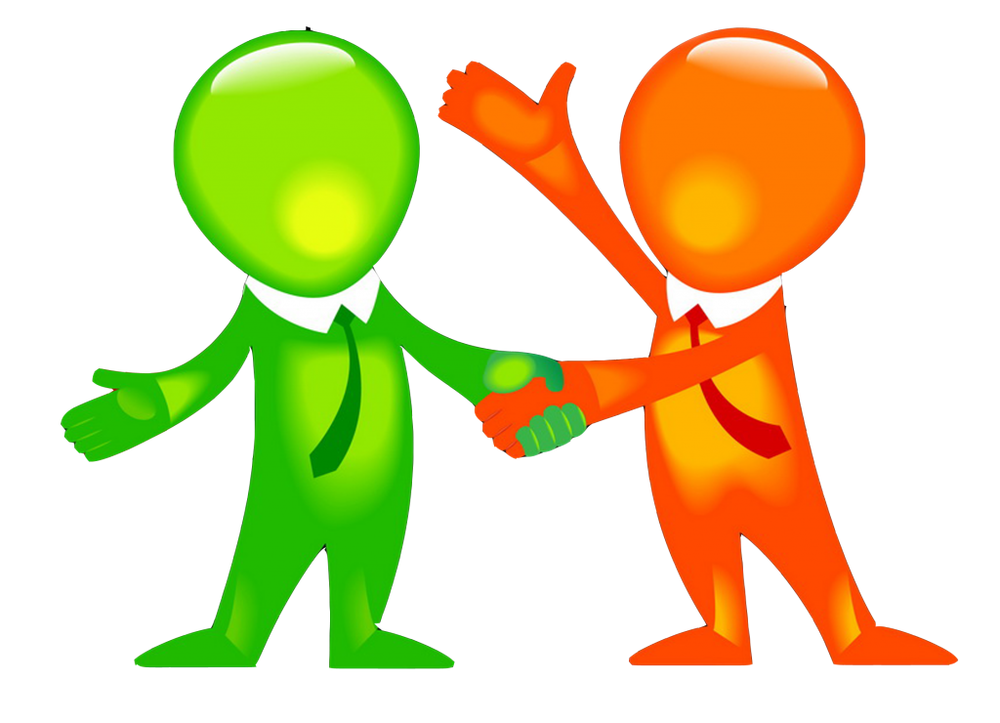 начинается с обучения взрослых основам медиации и умению разрешать споры с помощью этого метода.
Медиативному подходу и основам медиации важно обучать наших учащихся.
Обучая детей умению разрешать конфликты с помощью медиативного подхода, мы учим их уважать себя, а также ценить и принимать другого. Мы способствуем проявлению у детей чувства собственного достоинства, а также воспитываем ответственное отношение к своим действиям, поступкам и жизни в целом. 
Медиативный подход учит их умению занимать и развивать активную жизненную позицию, принимая на себя ответственность за дальнейшее развитие собственного жизненного сценария, а также сознавая силу своего влияния на окружающий мир. 
Очень важно научить детей умению правильно реагировать на конфликтные ситуации. В процессе обучения они также учатся сопереживанию, умению поставить себя на место другого, быть чутким к страданиям другого, чувствовать чужую боль.
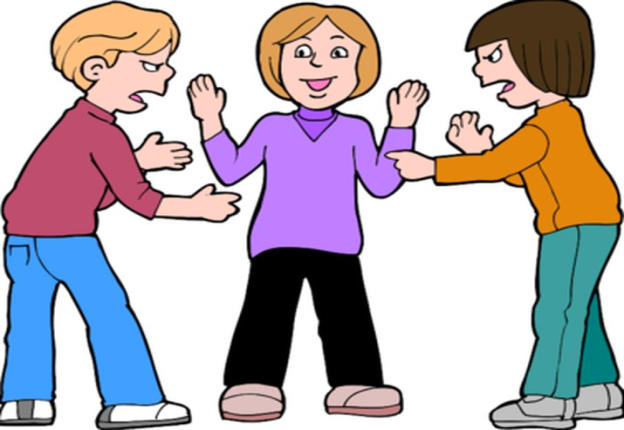 Расписание мероприятий для кураторов и волонтеров –медиаторов СШМ ОУ г. Краснодара
«Группы равных»
Одной из форм обучения детей медиации для снижения конфликтности на территории образовательных учреждений является создание взрослыми так называемых "групп равных" 
среди младших и старших подростков.
«Группы равных»
способны курировать ребенка и подростка, внимательно отслеживать его потребности, одновременно обучая 
его медиативным 
навыкам общения и 
способам их применения на практике.
Тетрадь медиатора-волонтера
РАБОЧАЯ ТЕТРАДЬ ШКОЛЬНОГО МЕДИАТОРА-ВОЛОНТЕРА представлена на сайтах:
http://iro23.ru/sluzhba-mediacii
http://school37.centerstart.ru/sites/school37.centerstart.ru/files/tmp/doc/Тетрадь%20медиатора-волонтера%20Гимназия%2040%20г.%20Краснодара.docx
в разделе  СШМ, документы СШМ
ПОДГОТОВКА МЕДИАТОРОВ-ВОЛОНТЕРОВ («ГРУПП РАВНЫХ»)
В ШКОЛЕ
МЕТОДИЧЕСКИЙ СБОРНИК

http://iro23.ru/sites/default/files/podgotovka_mediatrov-volonterov.pdf
СЛУЖБА ШКОЛЬНОЙ МЕДИАЦИИ:
ПРАКТИЧЕСКОЕ РУКОВОДСТВО
Учебно-методическое пособие
http://iro23.ru/sites/default/files/posobie_po_mediacii_ryzhenko_markova.pdf
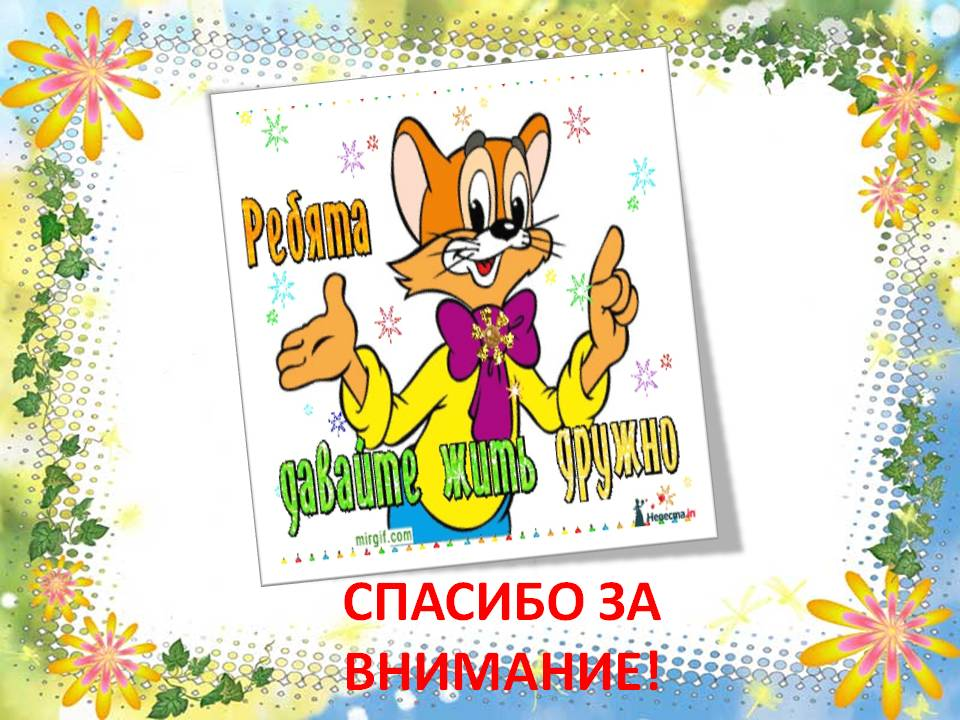